Chapter 7: An Introduction to 	Portfolio Management
© 2012 Cengage Learning.  All Rights Reserved. May not scanned, copied or duplicated, or posted to a publicly accessible website, in whole or in part.
Some Background Assumptions
As an investor you want to maximize the returns for a given level of risk.
Your portfolio includes all of your assets and liabilities.
The relationship between the returns for assets in the portfolio is important.
A good portfolio is not simply a collection of individually good investments.
7-2
© 2012 Cengage Learning.  All Rights Reserved. May not scanned, copied or duplicated, or posted to a publicly accessible website, in whole or in part.
Some Background Assumptions
Risk Aversion 
Given a choice between two assets with equal rates of return, risk-averse investors will select the asset with the lower level of risk
Evidence
Many investors purchase insurance for: Life, Automobile, Health, and Disability Income.  
Yield on bonds increases with risk classifications from AAA to AA to A, etc.
Not all Investors are risk averse
It may depends on the amount of money involved: Risking small amounts, but insuring large losses
7-3
© 2012 Cengage Learning.  All Rights Reserved. May not scanned, copied or duplicated, or posted to a publicly accessible website, in whole or in part.
Some Background Assumptions
Definition of Risk
Uncertainty: Risk means the uncertainty of future outcomes. For instance, the future value of an investment in Google’s stock is uncertain; so the investment is risky. On the other hand, the purchase of a six-month CD has a certain future value; the investment is not risky.
Probability: Risk is measured by the probability of an adverse outcome. For instance, there is 40% chance you will receive a return less than 8%.
7-4
© 2012 Cengage Learning.  All Rights Reserved. May not scanned, copied or duplicated, or posted to a publicly accessible website, in whole or in part.
Markowitz Portfolio Theory
Main Results
Quantifies risk
Derives the expected rate of return for a portfolio of assets and an expected risk measure
Shows that the variance of the rate of return is a meaningful measure of portfolio risk
Derives the formula for computing the variance of a portfolio, showing how to effectively diversify a portfolio
7-5
© 2012 Cengage Learning.  All Rights Reserved. May not scanned, copied or duplicated, or posted to a publicly accessible website, in whole or in part.
Markowitz Portfolio Theory
Assumptions for Investors 
Consider investments as probability distributions of expected returns over some holding period
Maximize one-period expected utility, which demonstrate diminishing marginal utility of wealth
Estimate the risk of the portfolio on the basis of the variability of expected returns
Base decisions solely on expected return and risk
Prefer higher returns for a given risk level.  Similarly, for a given level of expected returns, investors prefer less risk to more risk
7-6
© 2012 Cengage Learning.  All Rights Reserved. May not scanned, copied or duplicated, or posted to a publicly accessible website, in whole or in part.
Markowitz Portfolio Theory
Using these five assumptions, a single asset or portfolio of assets is considered to be efficient if no other asset or portfolio of assets offers higher expected return with the same (or lower) risk, or lower risk with the same (or higher) expected return.
7-7
© 2012 Cengage Learning.  All Rights Reserved. May not scanned, copied or duplicated, or posted to a publicly accessible website, in whole or in part.
Alternative Measures of Risk
Variance or standard deviation of expected return
Range of returns
Returns below expectations
Semivariance – a measure that only considers deviations below the mean
These measures of risk implicitly assume that investors want to minimize the damage from returns less than some target rate
7-8
© 2012 Cengage Learning.  All Rights Reserved. May not scanned, copied or duplicated, or posted to a publicly accessible website, in whole or in part.
Alternative Measures of Risk
The Advantages of Using Standard Deviation of Returns
This measure is somewhat intuitive
It is a correct and widely recognized risk measure 
It has been used in most of the theoretical asset pricing models
7-9
© 2012 Cengage Learning.  All Rights Reserved. May not scanned, copied or duplicated, or posted to a publicly accessible website, in whole or in part.
Expected Rates of Return
For An Individual Asset
It is equal to the sum of the potential returns multiplied with the corresponding probability of the returns
See Exhibit 7.1
For A Portfolio of Investments
It is equal to the weighted average of the expected rates of return for the individual investments in the portfolio
7-10
© 2012 Cengage Learning.  All Rights Reserved. May not scanned, copied or duplicated, or posted to a publicly accessible website, in whole or in part.
Exhibit 7.1
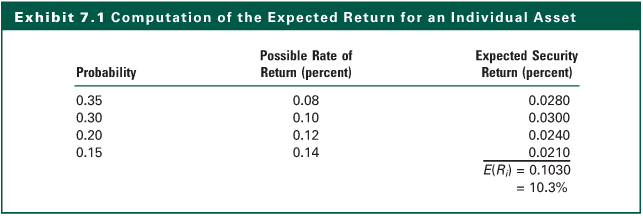 7-11
© 2012 Cengage Learning.  All Rights Reserved. May not scanned, copied or duplicated, or posted to a publicly accessible website, in whole or in part.
The formula
	



 See Exhibit 7.2
Expected Rates of Return
If you want to construct a portfolio of n risky assets, what will be the expected rate of return on the portfolio is you know the expected rates of return on each individual assets?
7-12
© 2012 Cengage Learning.  All Rights Reserved. May not scanned, copied or duplicated, or posted to a publicly accessible website, in whole or in part.
Exhibit 7.2
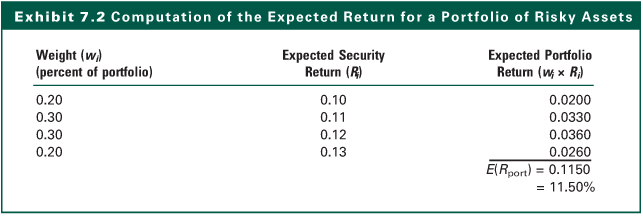 7-13
© 2012 Cengage Learning.  All Rights Reserved. May not scanned, copied or duplicated, or posted to a publicly accessible website, in whole or in part.
where Pi is the probability of the possible rate of return, Ri
Individual Investment Risk Measure
Variance
It is a measure of the variation of possible rates of return Ri, from the expected rate of return [E(Ri)]
Standard Deviation (σ)
 It is simply the square root of the variance
7-14
© 2012 Cengage Learning.  All Rights Reserved. May not scanned, copied or duplicated, or posted to a publicly accessible website, in whole or in part.
Individual Investment Risk Measure
Exhibit 7.3
Variance (    2) = 0.000451
Standard Deviation (    ) = 0.021237=2.1237%
7-15
© 2012 Cengage Learning.  All Rights Reserved. May not scanned, copied or duplicated, or posted to a publicly accessible website, in whole or in part.
Covariance of Returns
A measure of the degree to which two variables “move together” relative to their individual mean values over time
For two assets, i and j, the covariance of rates of return is defined as: 
		 Covij = E{[Ri - E(Ri)] [Rj - E(Rj)]}
Example 
The Wilshire 5000 Stock Index and Barclays Capital Treasury Bond Index in 2010
See Exhibits 7.4 and 7.7
7-16
© 2012 Cengage Learning.  All Rights Reserved. May not scanned, copied or duplicated, or posted to a publicly accessible website, in whole or in part.
Exhibit 7.4
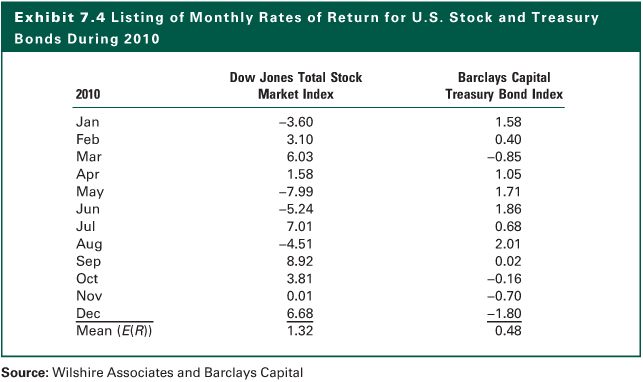 7-17
© 2012 Cengage Learning.  All Rights Reserved. May not scanned, copied or duplicated, or posted to a publicly accessible website, in whole or in part.
Exhibit 7.7
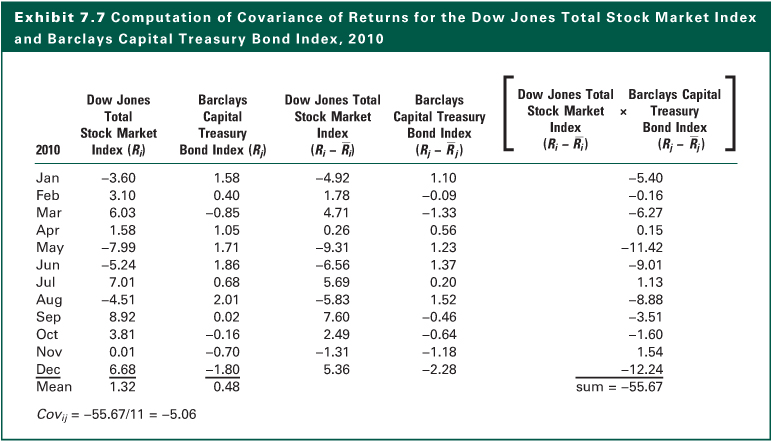 7-18
© 2012 Cengage Learning.  All Rights Reserved. May not scanned, copied or duplicated, or posted to a publicly accessible website, in whole or in part.
Covariance and Correlation
The correlation coefficient is obtained by standardizing (dividing) the covariance by the product of the individual standard deviations
Computing correlation from covariance
7-19
© 2012 Cengage Learning.  All Rights Reserved. May not scanned, copied or duplicated, or posted to a publicly accessible website, in whole or in part.
Correlation Coefficient
The coefficient can vary in the range +1 to -1.  
A value of +1 would indicate perfect positive correlation.  This means that returns for the two assets move together in a positively and completely linear manner.  
A value of –1 would indicate perfect negative correlation. This means that the returns for two assets move together in a completely linear manner, but in opposite directions. 
See Exhibit 7.8
7-20
© 2012 Cengage Learning.  All Rights Reserved. May not scanned, copied or duplicated, or posted to a publicly accessible website, in whole or in part.
Exhibit 7.8
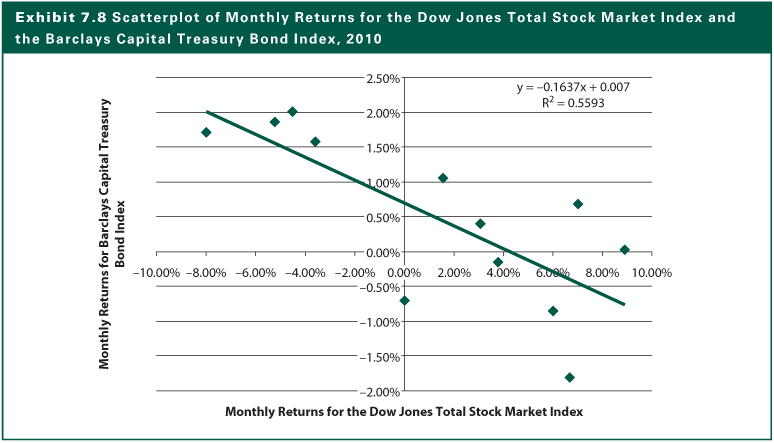 7-21
© 2012 Cengage Learning.  All Rights Reserved. May not scanned, copied or duplicated, or posted to a publicly accessible website, in whole or in part.
Standard Deviation of a Portfolio
The Formula
7-22
© 2012 Cengage Learning.  All Rights Reserved. May not scanned, copied or duplicated, or posted to a publicly accessible website, in whole or in part.
Standard Deviation of a Portfolio
Computations with A Two-Stock Portfolio 
Any asset of a portfolio may be described by two characteristics:
The expected rate of return
The expected standard deviations of returns
The correlation, measured by covariance, affects the portfolio standard deviation
Low correlation reduces portfolio risk while not affecting the expected return
7-23
© 2012 Cengage Learning.  All Rights Reserved. May not scanned, copied or duplicated, or posted to a publicly accessible website, in whole or in part.
σ
σ
2
Asset
E(R
)
W
i
i
i
i
1                         .10              .50          .0049       .07    
2                         .20              .50          .0100       .10
Standard Deviation of a Portfolio
Two Stocks with Different Returns and Risk
Case      Correlation Coefficient     Covariance
       a                        +1.00                     .0070
       b                        +0.50                     .0035
       c                          0.00                     .0000
       d                         -0.50                    -.0035
       e                         -1.00                    -.0070
7-24
© 2012 Cengage Learning.  All Rights Reserved. May not scanned, copied or duplicated, or posted to a publicly accessible website, in whole or in part.
Standard Deviation of a Portfolio
Assets may differ in expected rates of return and individual standard deviations
Negative correlation reduces portfolio risk
Combining two assets with +1.0 correlation will not  reduces the portfolio standard deviation
Combining two assets with -1.0 correlation may reduces the portfolio standard deviation to zero
See Exhibits 7.10 and 7.12
7-25
© 2012 Cengage Learning.  All Rights Reserved. May not scanned, copied or duplicated, or posted to a publicly accessible website, in whole or in part.
Exhibit 7.10
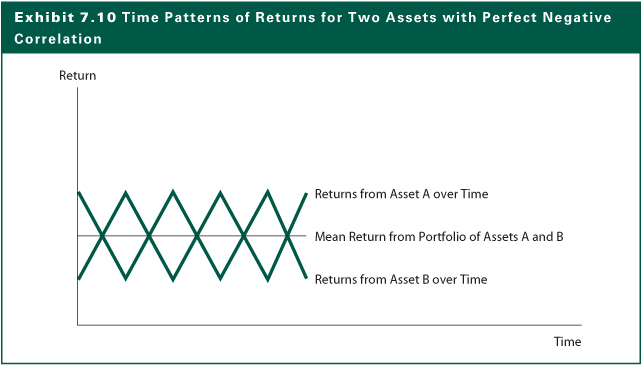 7-26
© 2012 Cengage Learning.  All Rights Reserved. May not scanned, copied or duplicated, or posted to a publicly accessible website, in whole or in part.
Exhibit 7.12
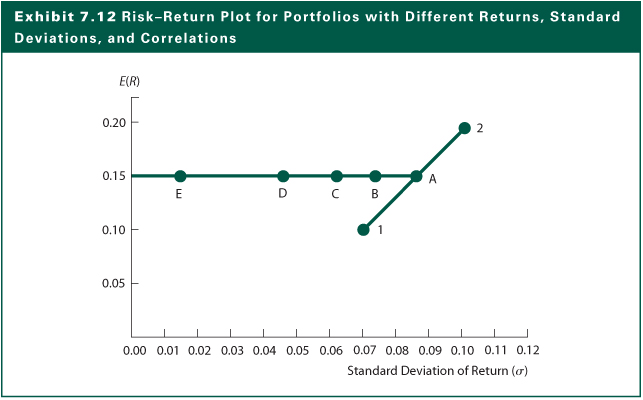 7-27
© 2012 Cengage Learning.  All Rights Reserved. May not scanned, copied or duplicated, or posted to a publicly accessible website, in whole or in part.
Standard Deviation of a Portfolio
Constant Correlation with Changing Weights
Assume the correlation is 0 in the earlier example and let the weight vary as shown below. 
Portfolio return and risk are (See Exhibit 7.13):
7-28
© 2012 Cengage Learning.  All Rights Reserved. May not scanned, copied or duplicated, or posted to a publicly accessible website, in whole or in part.
Exhibit 7.13
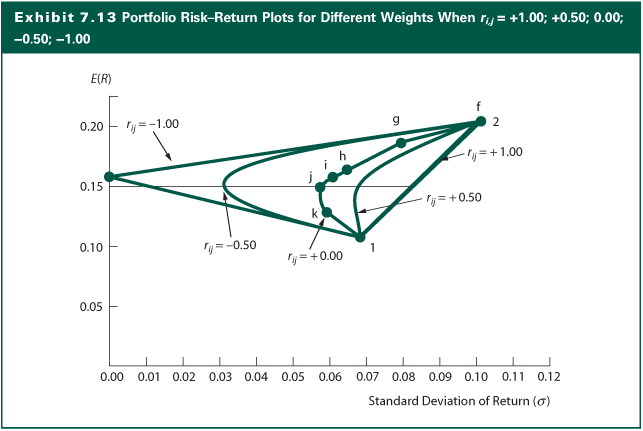 7-29
© 2012 Cengage Learning.  All Rights Reserved. May not scanned, copied or duplicated, or posted to a publicly accessible website, in whole or in part.
Standard Deviation of a Portfolio
A Three-Asset Portfolio 
The results presented earlier for the two-asset portfolio can extended to a portfolio of n assets
As more assets are added to the portfolio, more risk will be reduced everything else being the same
The general computing procedure is still the same, but the amount of computation has increase rapidly
For the three-asset portfolio, the computation has doubled in comparison with the two-asset portfolio
7-30
© 2012 Cengage Learning.  All Rights Reserved. May not scanned, copied or duplicated, or posted to a publicly accessible website, in whole or in part.
Estimation Issues
Results of portfolio allocation depend on accurate statistical inputs
Estimates of
Expected returns  
Standard deviation
Correlation coefficient 
Among entire set of assets
With 100 assets, 4,950 correlation estimates
Estimation risk refers to potential errors
7-31
© 2012 Cengage Learning.  All Rights Reserved. May not scanned, copied or duplicated, or posted to a publicly accessible website, in whole or in part.
Estimation Issues
With the assumption that stock returns can be described by a single market model, the number of correlations required reduces to the number of assets
Single index market model:
bi = the slope coefficient that relates the returns for   	security i to the returns for the aggregate market
Rm = the returns for the aggregate stock market
7-32
© 2012 Cengage Learning.  All Rights Reserved. May not scanned, copied or duplicated, or posted to a publicly accessible website, in whole or in part.
Estimation Issues
If all the securities are similarly related to the market and a bi derived for each one, it can be shown that the correlation coefficient between two securities i and j is given as:
7-33
© 2012 Cengage Learning.  All Rights Reserved. May not scanned, copied or duplicated, or posted to a publicly accessible website, in whole or in part.
The Efficient Frontier
The efficient frontier represents that set of portfolios with the maximum rate of return for every given level of risk, or the minimum risk for every level of return
Efficient frontier are portfolios of investments rather than individual securities except the assets with the highest return and the asset with the lowest risk
The efficient frontier curves
Exhibit 7.14 shows the process of deriving the efficient frontier curve
Exhibit 7.15 shows the final efficient frontier curve
7-34
© 2012 Cengage Learning.  All Rights Reserved. May not scanned, copied or duplicated, or posted to a publicly accessible website, in whole or in part.
Exhibit 7.14
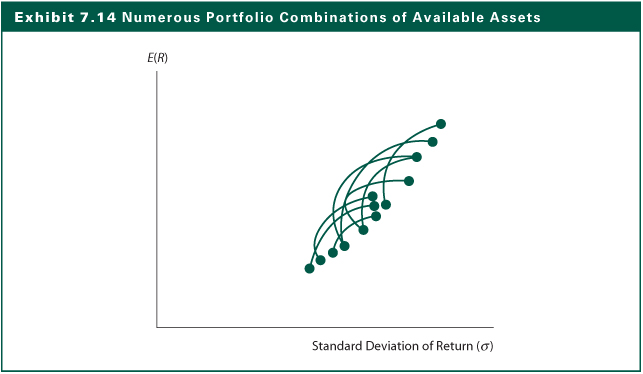 7-35
© 2012 Cengage Learning.  All Rights Reserved. May not scanned, copied or duplicated, or posted to a publicly accessible website, in whole or in part.
Exhibit 7.15
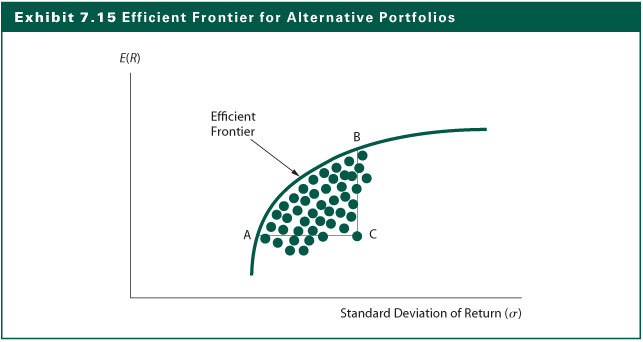 7-36
© 2012 Cengage Learning.  All Rights Reserved. May not scanned, copied or duplicated, or posted to a publicly accessible website, in whole or in part.
Efficient Frontier and Investor Utility
An individual investor’s utility curve specifies the trade-offs he is willing to make between expected return and risk
The slope of the efficient frontier curve decreases steadily as you move upward
The interactions of these two curves will determine the particular portfolio selected by an individual investor
The optimal portfolio has the highest utility for a given investor
7-37
© 2012 Cengage Learning.  All Rights Reserved. May not scanned, copied or duplicated, or posted to a publicly accessible website, in whole or in part.
Efficient Frontier and Investor Utility
The optimal lies at the point of tangency between the efficient frontier and the utility curve with the highest possible utility
As shown in Exhibit 7.16, Investor X with the set of utility curves will achieve the highest utility by investing the portfolio at X
As shown in Exhibit 7.16, with a different set of utility curves, Investor Y will achieve the highest utility by investing the portfolio at Y
Which investor is more risk averse?
7-38
© 2012 Cengage Learning.  All Rights Reserved. May not scanned, copied or duplicated, or posted to a publicly accessible website, in whole or in part.
Exhibit 7.16
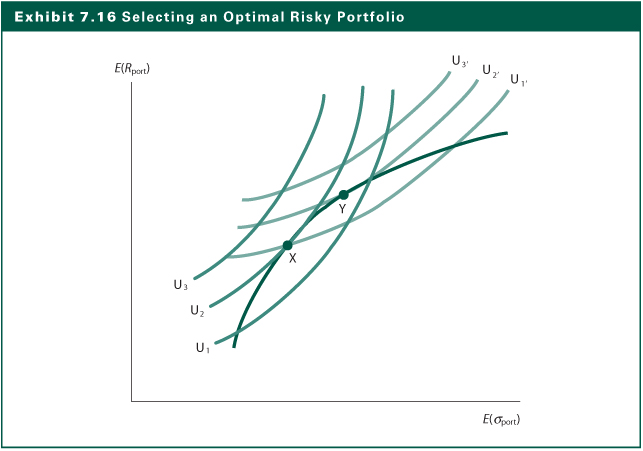 7-39
© 2012 Cengage Learning.  All Rights Reserved. May not scanned, copied or duplicated, or posted to a publicly accessible website, in whole or in part.
The Internet Investments Online
http://www.pionlie.com
http://www.investmentnews.com
http://www.ibbotson.com
http://www.styleadvisor.com
http://www.wagner.com
http://www.effisols.com
http://www.efficientfrontier.com
7-40
© 2012 Cengage Learning.  All Rights Reserved. May not scanned, copied or duplicated, or posted to a publicly accessible website, in whole or in part.